Cell Structures, Functions and Transport
Figure 7-5 Plant and Animal Cells
Animal Cell
Section 7-2
Cytoplasm
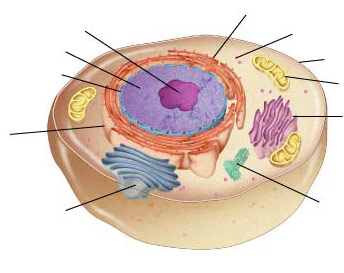 Nucleolus
Nucleus
Cell Membrane
Go to Section:
Eukaryotic Cell Organelles and Function
Nucleus
Nickname:  “The Control Center”
Function:  holds the DNA
Parts:
Nucleolus:  dark spot in the middle of the nucleus that helps make ribosomes
Figure 7-5 Plant and Animal Cells
Animal Cell
Section 7-2
Cytoplasm
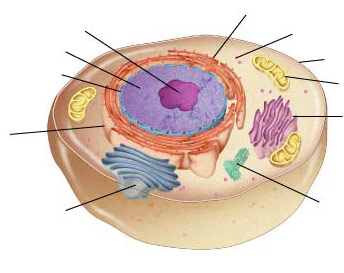 Nucleolus
Ribosomes
Nucleus
Cell Membrane
Go to Section:
Eukaryotic Cell Organelles and Function
Ribosomes
Function:   makes proteins
Found in all cells, prokaryotic and eukaryotic
Eukaryotic Cell Organelles and Function
Endoplasmic Reticulum (ER)
Nickname: “Roads”
Function:  The internal delivery system of the cell
Figure 7-5 Plant and Animal Cells
Animal Cell
Section 7-2
Cytoplasm
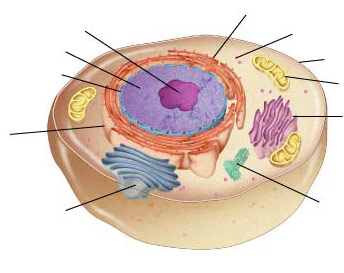 Nucleolus
Ribosomes
Nucleus
Cell Membrane
Smooth Endoplasmic Reticulum
Rough Endoplasmic Reticulum
Go to Section:
Endoplasmic Reticulum
2 Types:
Rough ER:  
Rough appearance because it has ribosomes
Function:  helps make proteins, that’s why it has ribosomes
Smooth ER:
NO ribosomes
Function:  makes fats or lipids
Figure 7-5 Plant and Animal Cells
Animal Cell
Section 7-2
Cytoplasm
Ribosomes
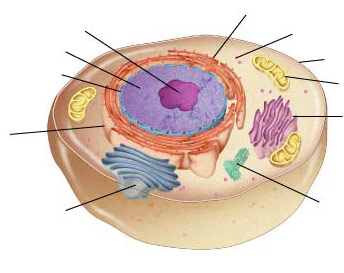 Nucleolus
Nucleus
Cell Membrane
Smooth Endoplasmic Reticulum
Rough Endoplasmic Reticulum
Golgi Complex
Go to Section:
Eukaryotic Cell Organelles and Function
Golgi Complex
Nickname:  The shippers
Function:  packages, modifies, and transports materials to different location inside/outside of the cell
Appearance:  stack of pancakes
Figure 7-5 Plant and Animal Cells
Animal Cell
Section 7-2
Cytoplasm
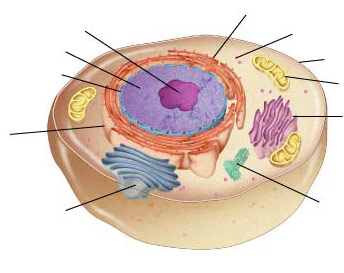 Nucleolus
Ribosomes
Nucleus
Cell Membrane
Smooth Endoplasmic Reticulum
Rough Endoplasmic Reticulum
Golgi Bodies
Go to Section:
Eukaryotic Cell Organelles and Function
Lysosomes: circular, but bigger than ribosomes)
Nickname:  “Clean-up Crews”
Function:  to break down food into particles the rest of the cell can use and to destroy old cells
Figure 7-5 Plant and Animal Cells
Animal Cell
Section 7-2
Cytoplasm
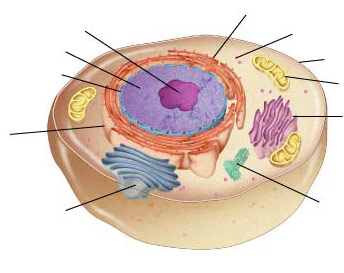 Nucleolus
Ribosomes
Nucleus
Cell Membrane
Mitochondria
Smooth Endoplasmic Reticulum
Rough Endoplasmic Reticulum
Golgi Bodies
Eukaryotic Cell Organelles and Function
Mitochondria
Nickname:  “The Powerhouse”
Function:  Energy formation
Breaks down food to make ATP
ATP:  is the major fuel for all cell activities that require energy
Animal Cell
Cytoplasm
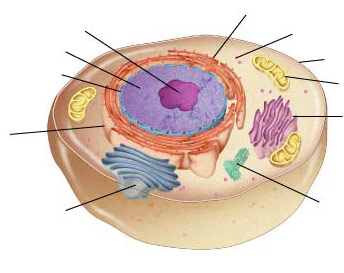 Nucleolus
Ribosomes
Nucleus
Cell Membrane
Mitochondria
Smooth Endoplasmic Reticulum
Rough Endoplasmic Reticulum
Golgi Bodies
Now let’s talk about structures only found in PLANT Cells!!
Figure 7-5 Plant and Animal Cells
Plant Cell
Section 7-2
Vacuole
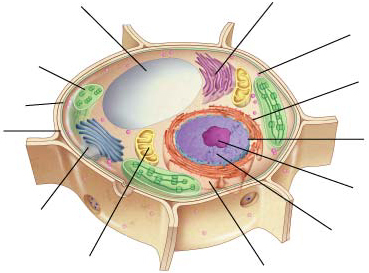 Cell Membrane
Go to Section:
Eukaryotic Cell Organelles and Function
Vacuoles
Function:  stores water
This is what makes lettuce crisp
When there is no water, the plant wilts
Figure 7-5 Plant and Animal Cells
Plant Cell
Section 7-2
Vacuole
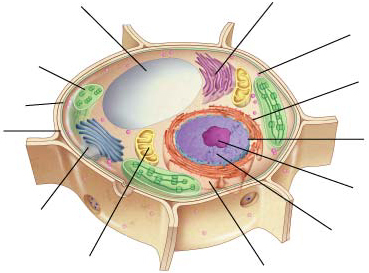 Chloroplasts
Cell Membrane
Go to Section:
Eukaryotic Cell Organelles and Function
Chloroplasts
Function:  traps energy from the sun to produce food for the plant cell
Green in color because of chlorophyll, which is a green pigment
Chloroplasts
Figure 7-5 Plant and Animal Cells
Plant Cell
Section 7-2
Vacuole
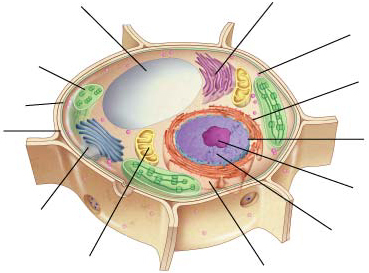 Chloroplasts
Cell Membrane
Cell Wall
Go to Section:
Eukaryotic Cell Organelles and Function
Cell Wall
Function:  provides support and protection to the cell membrane
Found outside the cell membrane in plant cells
Plant Cell
Cytoplasm
Smooth ER
Vacuole
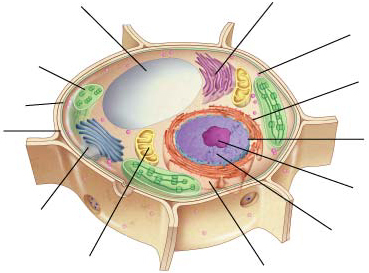 Ribosomes
Chloroplasts
Cell Membrane
Cell Wall
Nucleolus
Golgi Bodies
Nucleus
Mitochondria
Rough ER
Comparing Plant and Animal Cells
Plant
Animal